М.Ю.Лермонтов «Три пальмы»(восточное сказание)
В песчаных степях аравийской землиТри гордые пальмы высоко росли.Родник между ними из почвы бесплодной,Журча, пробивался волною холодной,Хранимый, под сенью зеленых листов,От знойных лучей и летучих песков.И многие годы неслышно прошли;Но странник усталый из чуждой землиПылающей грудью ко влаге студенойЕще не склонялся под кущей зеленой,И стали уж сохнуть от знойных лучейРоскошные листья и звучный ручей.
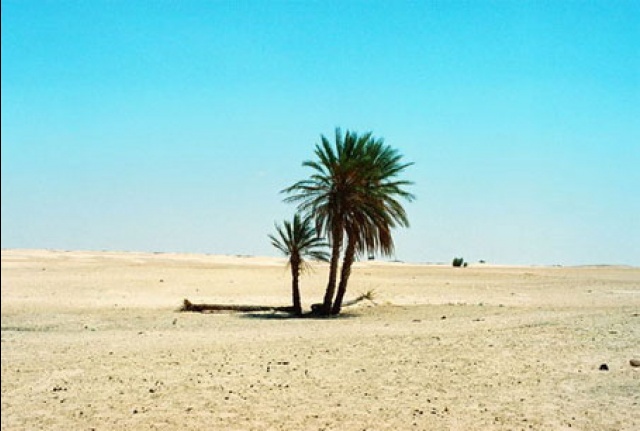 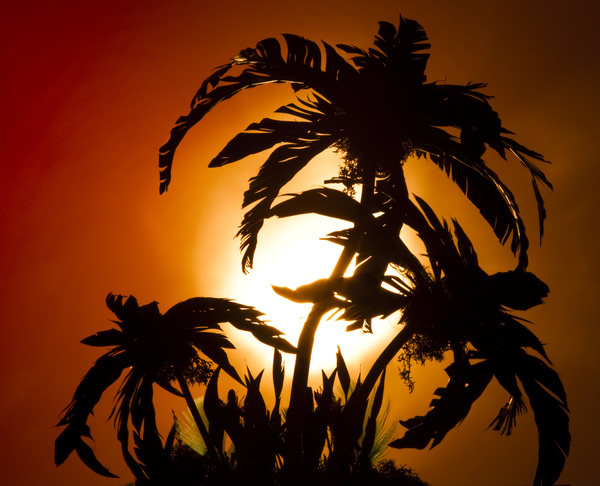 И стали три пальмы на бога роптать:"На то ль мы родились, чтоб здесь увядать?Без пользы в пустыне росли и цвели мы,Колеблемы вихрем и зноем палимы,Ничей благосклонный не радуя взор?..Не прав твой, о небо, святой приговор!"
И только замолкли - в дали голубойСтолбом уж крутился песок золотой,Звонком раздавались нестройные звуки,Пестрели коврами покрытые вьюки,И шел, колыхаясь, как в море челнок,Верблюд за верблюдом, взрывая песок.Мотаясь, висели меж твердых горбовУзорные полы походных шатров;Их смуглые ручки порой подымали,И черные очи оттуда сверкали...
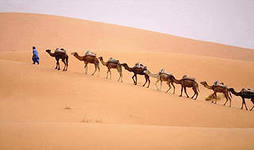 И, стан худощавый к луке наклоня,Араб горячил вороного коня.И конь на дыбы подымался порой,И прыгал, как барс, пораженный стрелой;И белой одежды красивые складкиПо плечам фариса вились в беспорядке;И с криком и свистом несясь по песку,Бросал и ловил он копье на скаку.
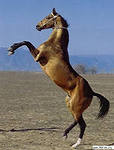 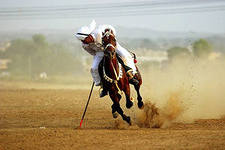 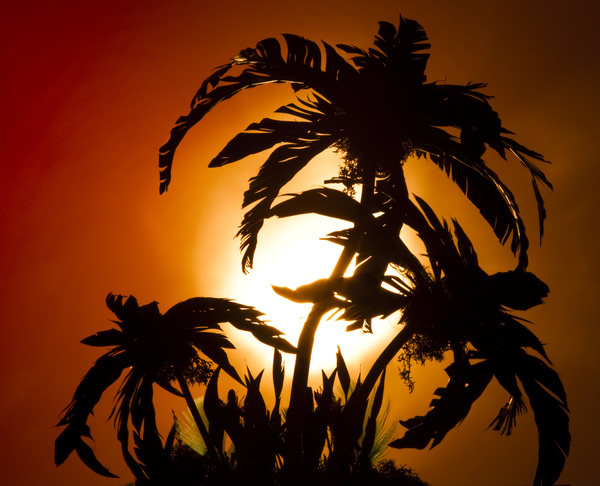 Вот к пальмам подходит, шумя, караван:В тени их веселый раскинулся стан.Кувшины звуча налилися водою,И, гордо кивая махровой главою,Приветствуют пальмы нежданных гостей,И щедро их поит студеный ручей.
Но только что сумрак на землю упал,По корням упругим топор застучал,И пали без жизни питомцы столетий!Одежду их сорвали малые дети,Изрублены были тела их потом,И медленно жгли до утра их огнем.
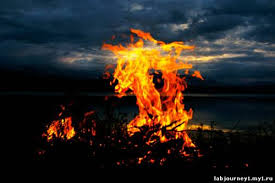 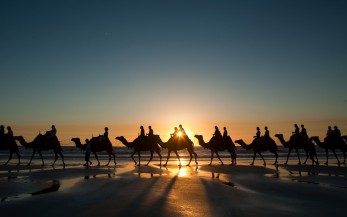 Когда же на запад умчался туман,Урочный свой путь совершал караван;И следом печальным на почве бесплоднойВиднелся лишь пепел седой и холодный;И солнце остатки сухие дожгло,А ветром их в степи потом разнесло.
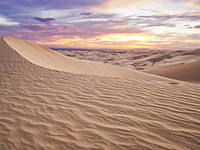 И ныне все дико и пусто кругом -Не шепчутся листья с гремучим ключом:Напрасно пророка о тени он просит -Его лишь песок раскаленный заносит
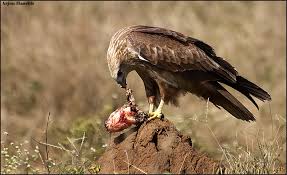 Да коршун хохлатый, степной нелюдим,Добычу терзает и щиплет над ним.
В песчаных степях аравийской землиТри гордые пальмы высоко росли…
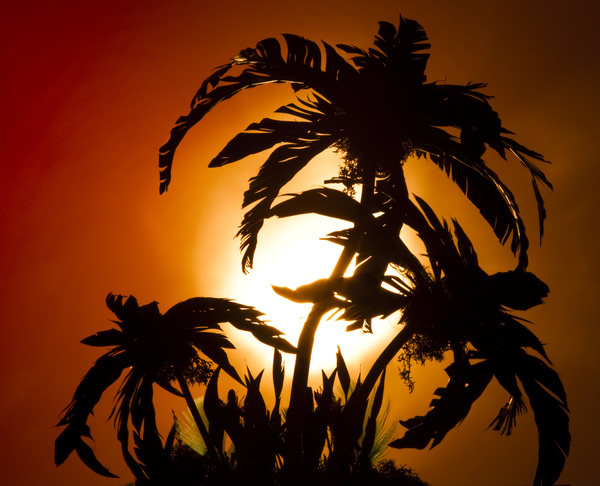